Building virtual circuits
Review: Match the terms
A tool to measure current
Something that is not good at conducting electricity
The flow of electric charge
The pressure from an electrical circuit’s power source that pushes charged electrons 
A tool to measure volts
Something that is good at conducting electricity
Opposing the flow of electricity
Voltage _____
Current _____
Resistance _____
Conductor _____
Insulator _____
Voltmeter _____
Ammeter _____
What is the MINIMUM number of parts you could use to light up a light bulb?
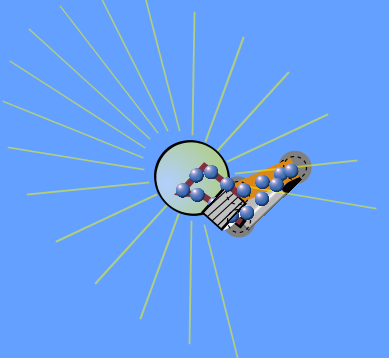 Which direction do the electrons flow?
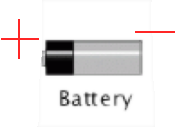 From negative to positive
Which of the 4 circuit components is optional?
Voltage source
Conductor (wire)
Resistance 
Switch
Which component in the simulation can stretch and shrink?
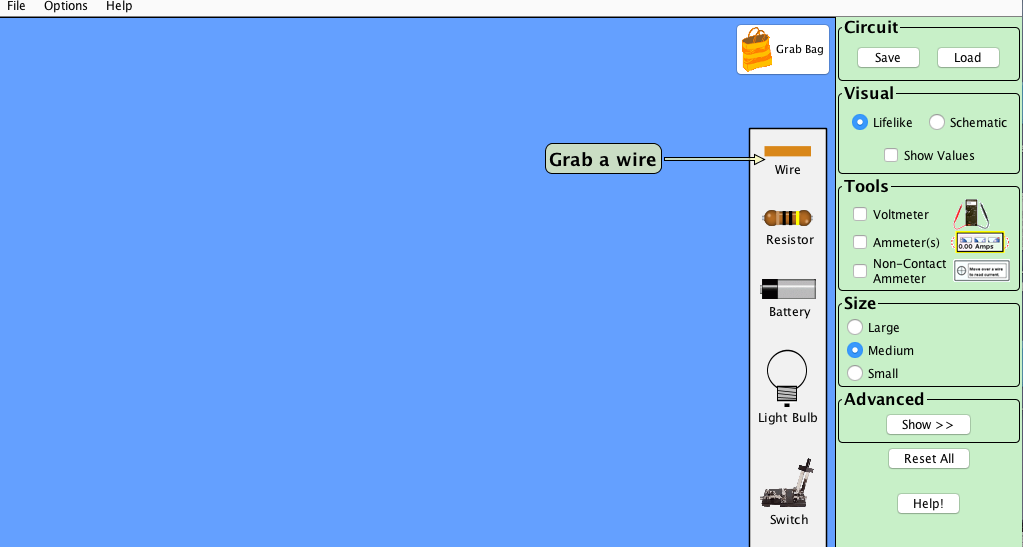 Why won’t the bulb light up in this circuit?
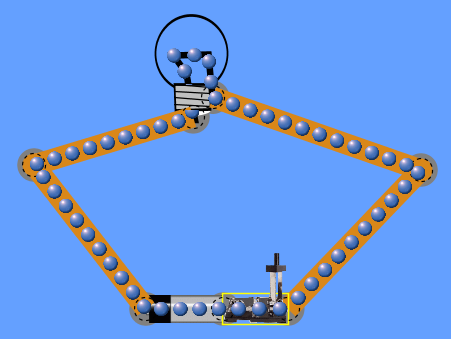 The switch is open

Other possible reasons a circuit
Might not produce light:
Not enough voltage
Too much resistance
If there’s a break in the circuit
How do you detach components?
Right click
How do you measure the change in voltage with the voltmeter?
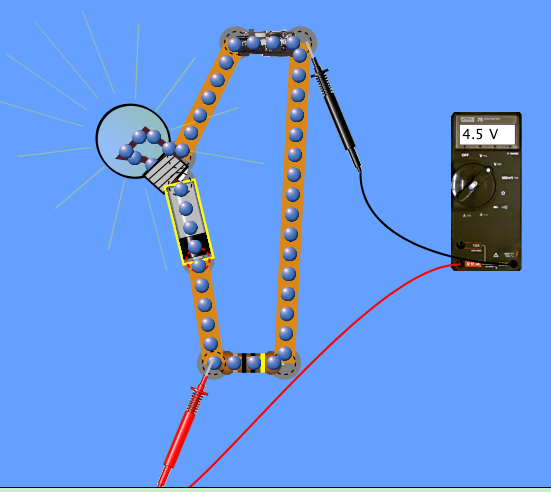 Put one lead on each side of the battery on a connector
How do you measure the current?
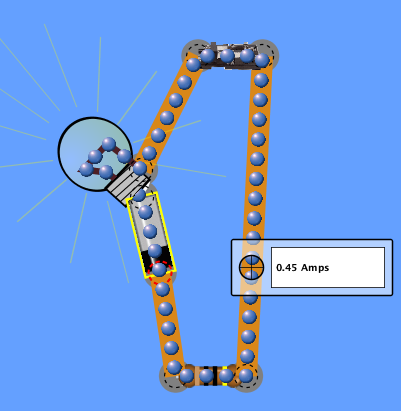 Put the non-contact ammeter over top of flowing electrons.